bestuursakkoord flexibilisering lerarenopleidingen
De brede intake Passend opleidingstraject voor deeltijdstuderenden met waardering van EVC en EVK10 nov. 2023 Werkbijeenkomst Bestuursakkoord flexibilisering lerarenopleidingen
Bestuursakkoord flexibilisering
Doel EVC- en vrijstellingenbeleid: 
“onnodige verschillen in de omgang met erkenning van eerder verworven competenties (EVC’s) en vrijstellingen op basis van elders verworven kwalificaties te verkleinen zodat de student/kandidaat altijd op dezelfde kwaliteit en uitwisselbaarheid van EVC of vrijstellingen kan rekenen. Voor studenten betekent dit dat hun EVC’s op een landelijk gelijke en valide wijze erkend worden door landelijk gecertificeerde EVC-assessoren. Mede op basis van de EVC-erkenning, kan een passend opleidingstraject bepaald” (p.5)
presentatie 10 november 2023 Werkconferentie Bestuursakkoord flexibilisering lerarenopleidingen
2
Stroomschema Brede intake en EVC-Vrijstellingenbeleid in deeltijdse opleidingsvarianten (incl. ZIB)
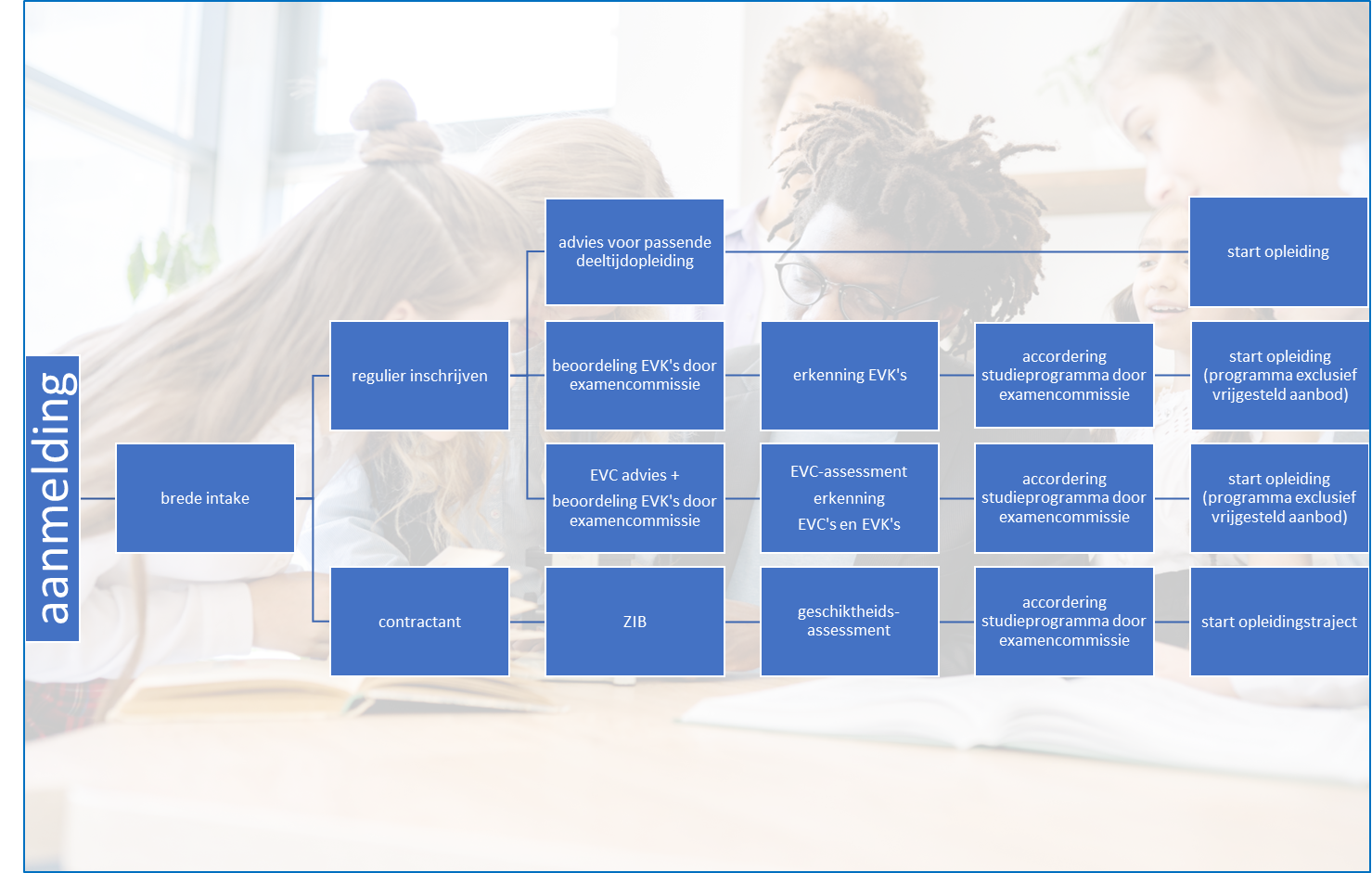 presentatie 10 november 2023 Werkconferentie Bestuursakkoord flexibilisering lerarenopleidingen
3
Implementatie beleidsafspraken
Sept. 2023: Akkoord Stuurgroep lerarenopleidingen met 
De brede intake (gebaseerd op het in feb. 2021 door de Stuurgroep lerarenopleidingen vastgestelde EVC- beleid en het erkende vrijstellingenbeleid)
verdere uitrol in 2023-24 van de procesaanpak brede intake over de instellingen m.b.v. train de trainer bijeenkomsten ter ondersteuning van implementatie van het vastgestelde EVC- en vrijstellingenbeleid in de instellingen
presentatie 10 november 2023 Werkconferentie Bestuursakkoord flexibilisering lerarenopleidingen
4
Aandachtspunten communicatie en implementatieproces
Communicatie met directeurenoverleggen (ADEF, LOBO, LOVM), examencommissies (LOEx), netwerken (Netwerk ZiB, LENA)
Advisering Stuurgroep lerarenopleidingen
Voortzetting samenwerking met UNL
Wetgeving Leeruitkomsten/validering
Ontwikkelingen Onderwijsregio’s en Regionale allianties
Betrekken ALO’s en Kunstvakken
presentatie 10 november 2023 Werkconferentie Bestuursakkoord flexibilisering lerarenopleidingen
5
Thema’s samenwerking en afstemming VH/UNL t.a.v. EVC- en vrijstellingenbeleid
Brede intake (incl. vrijstellingenbeleid)
Transparantie en duidelijkheid naar student/kandidaat
Onderwijsregio’s, Partnerschappen en Onderwijsloket
presentatie 10 november 2023 Werkconferentie Bestuursakkoord flexibilisering lerarenopleidingen
6
Train de trainer bijeenkomsten VH: implementatie EVC- en vrijstellingenbeleid in instellingen
Vrijdag 17 nov 2023
Dinsdag 9 Januari 2024
Vrijdag 5 april 2024

Voor alle trainingsbijeenkomsten geldt:Tijd: 10.00 – 15.00
Locatie: vergadercentrum Domstad
presentatie 10 november 2023 Werkconferentie Bestuursakkoord flexibilisering lerarenopleidingen
7
In gesprek met elkaar
Rondje aanwezigen: Van welke organisatie ben je?
Waaraan kan je zien dat het landelijk beleid is of wordt geïmplementeerd binnen jouw organisatie?
Als er nog niet zoveel waarneembaar is, wat is er dan voor nodig om de Brede Intake binnen jouw organisatie (verder) te implementeren?
Wat zou je ons nog willen meegeven?
presentatie 10 november 2023 Werkconferentie Bestuursakkoord flexibilisering lerarenopleidingen
8
Nadere info bij wie?
Info implementatie proces Brede intake/ rol LOEx:Liesbeth Zijlstra l.zijlstra@hva.nl 

Aanmelden voor Train de trainer trainingen:Gerrit Beunk beunk@10vdl.nl

Info ZIB:Emilie Holthuis Emilie.Holthuis@inholland.nl
presentatie 10 november 2023 Werkconferentie Bestuursakkoord flexibilisering lerarenopleidingen
9